Fall 2022 Community Survey Results
Eno River Academy
Community Feedback and Engagement
324 total survey responses
402 individual free text comments
K-8 Survey
K-8
+2.1 from 2021 Survey
K-8
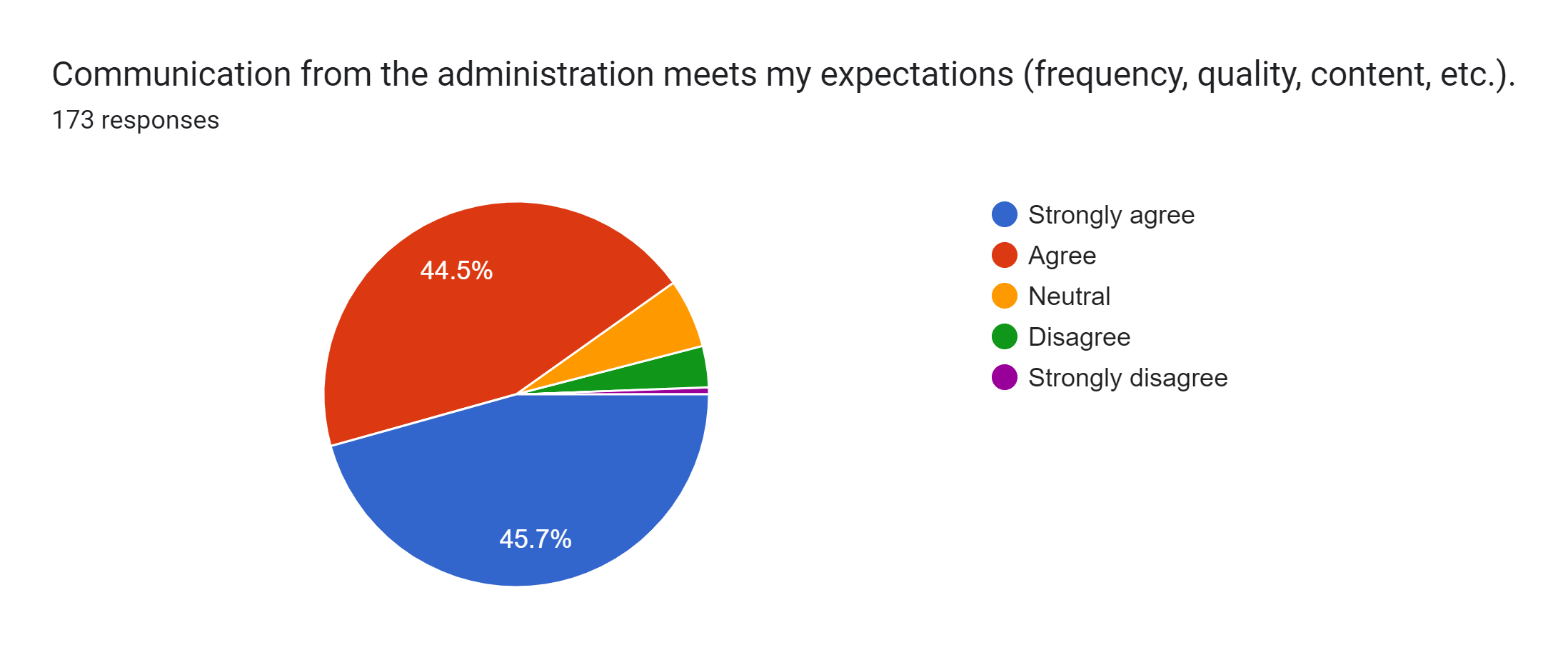 +1.4% from 2021 Survey
K-8
+18.5% from 2021 Survey
K-8
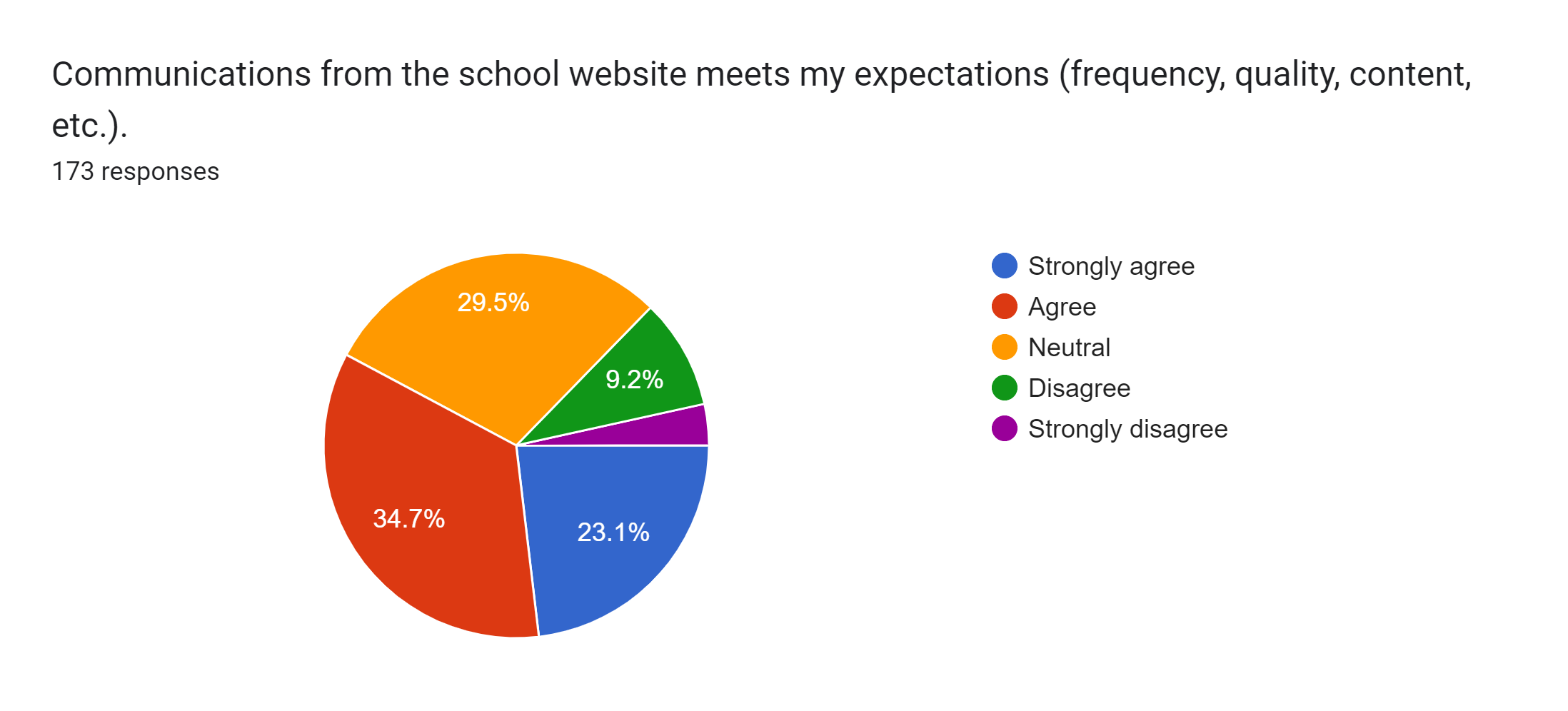 +1% from 2021 Survey
K-8
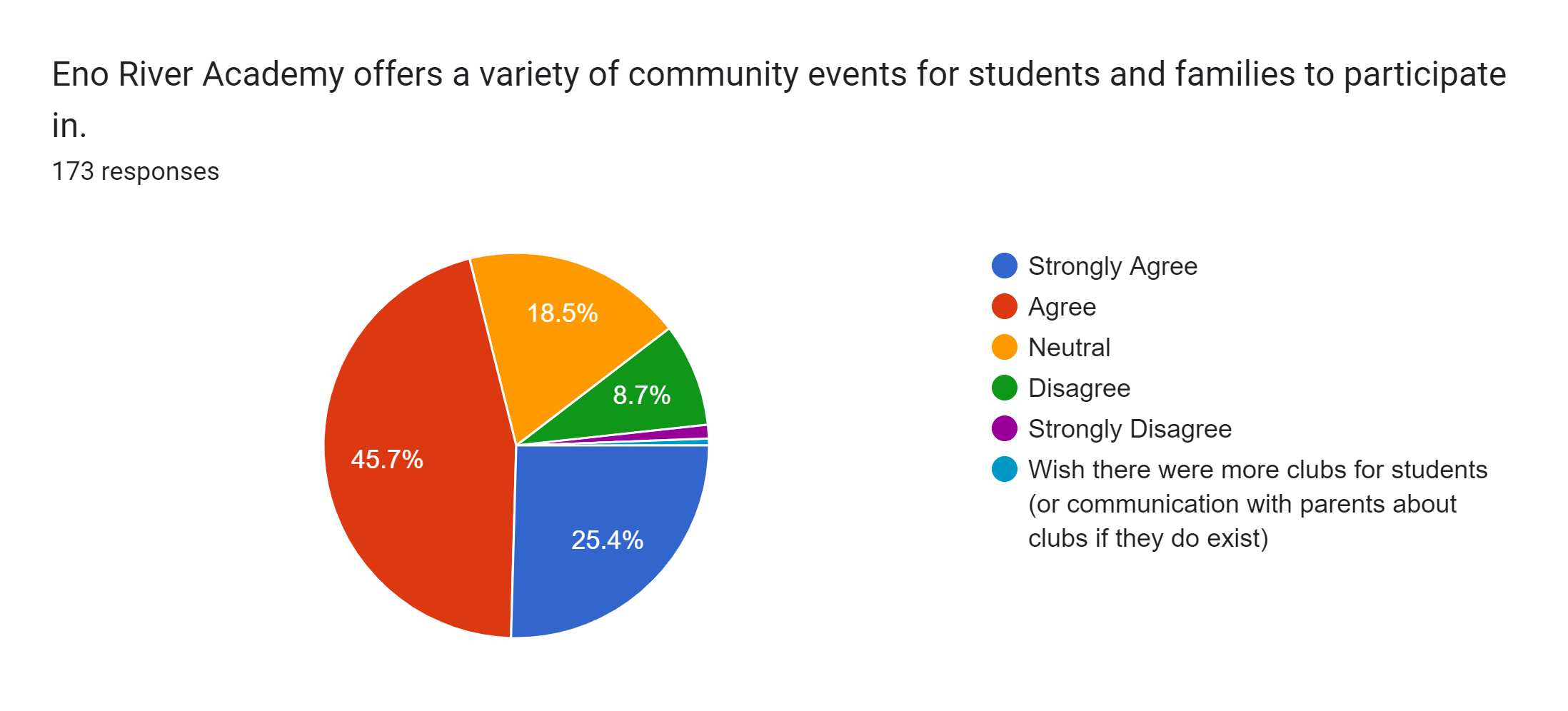 Question is new to 2022 survey
K-8
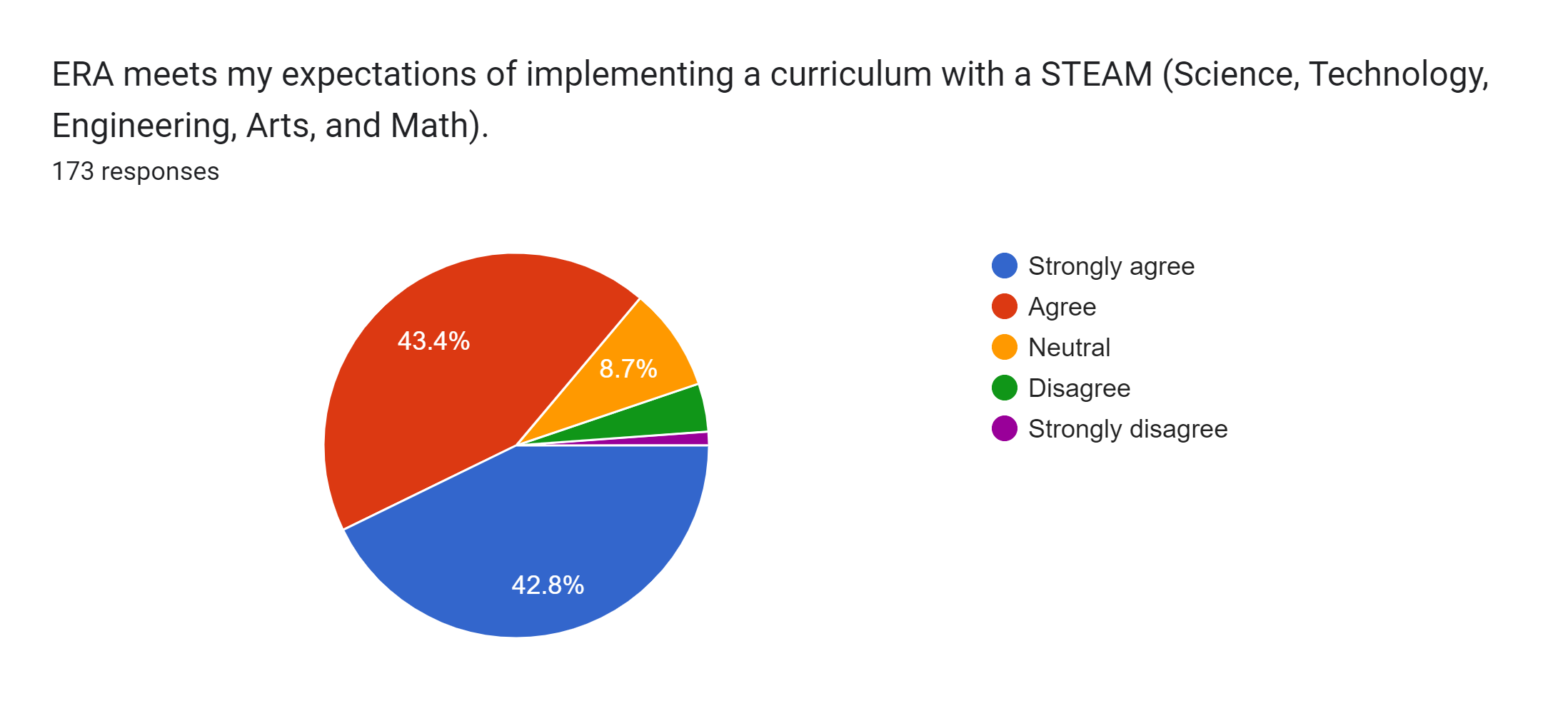 +1.9% from 2021 Survey
K-8
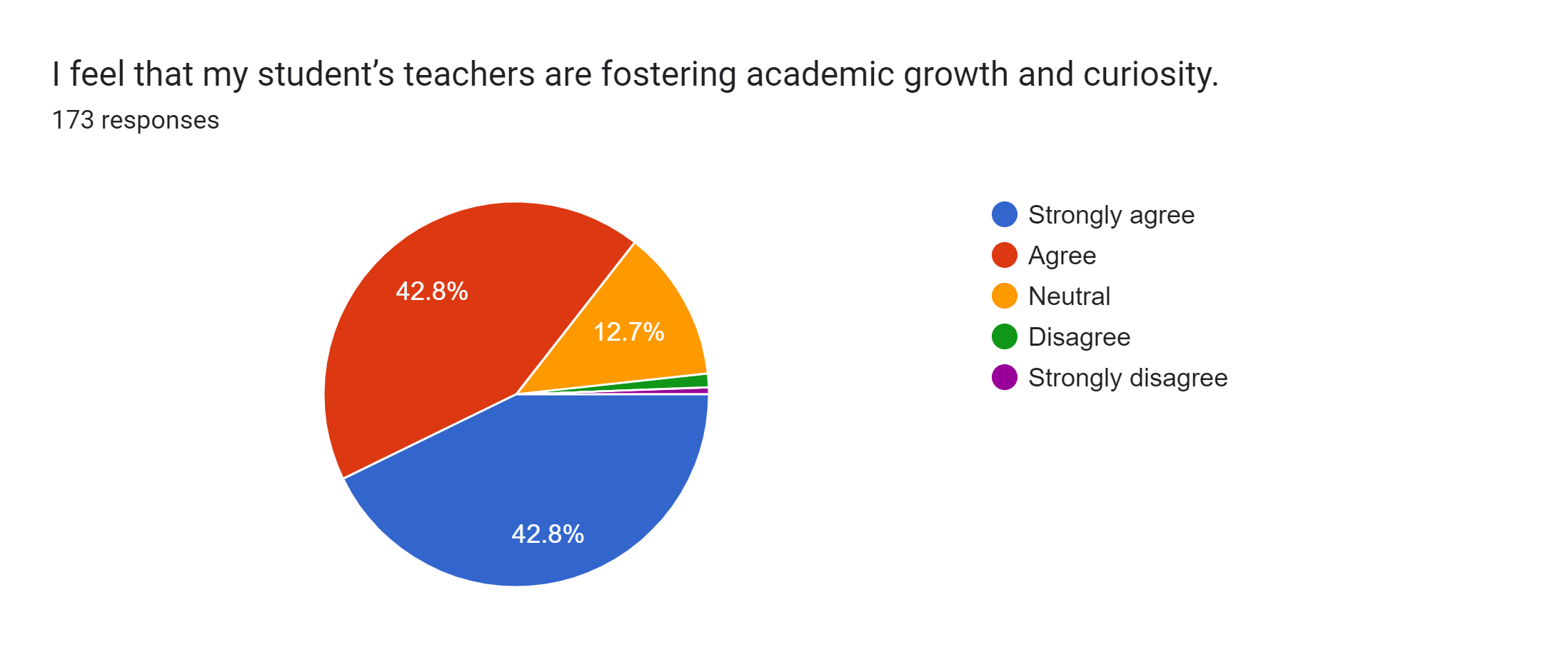 -3.1% from 2021 Survey
K-8
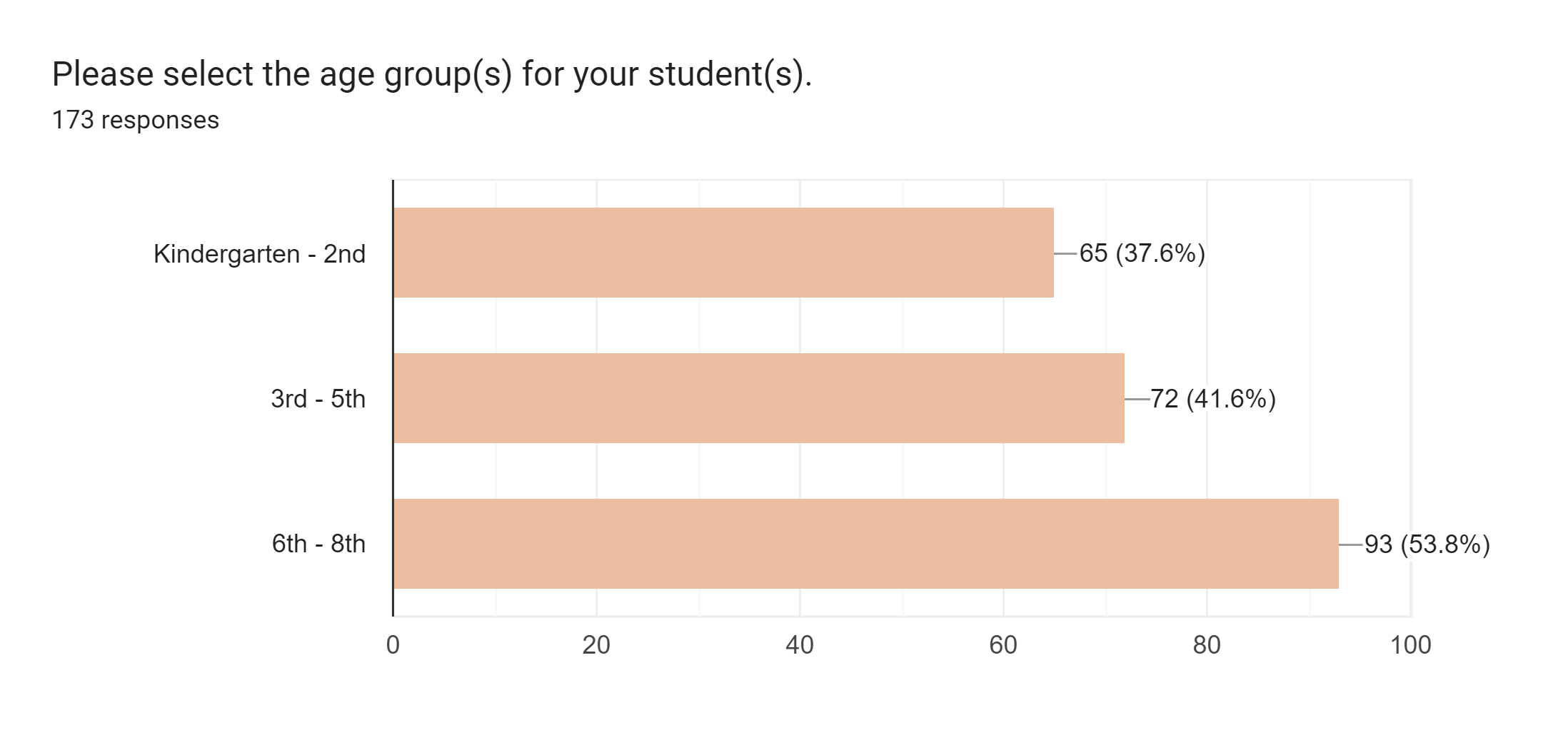 K-8
+13.3% from 2021 Survey
K-8
+13.5 from 2021 Survey
K-8
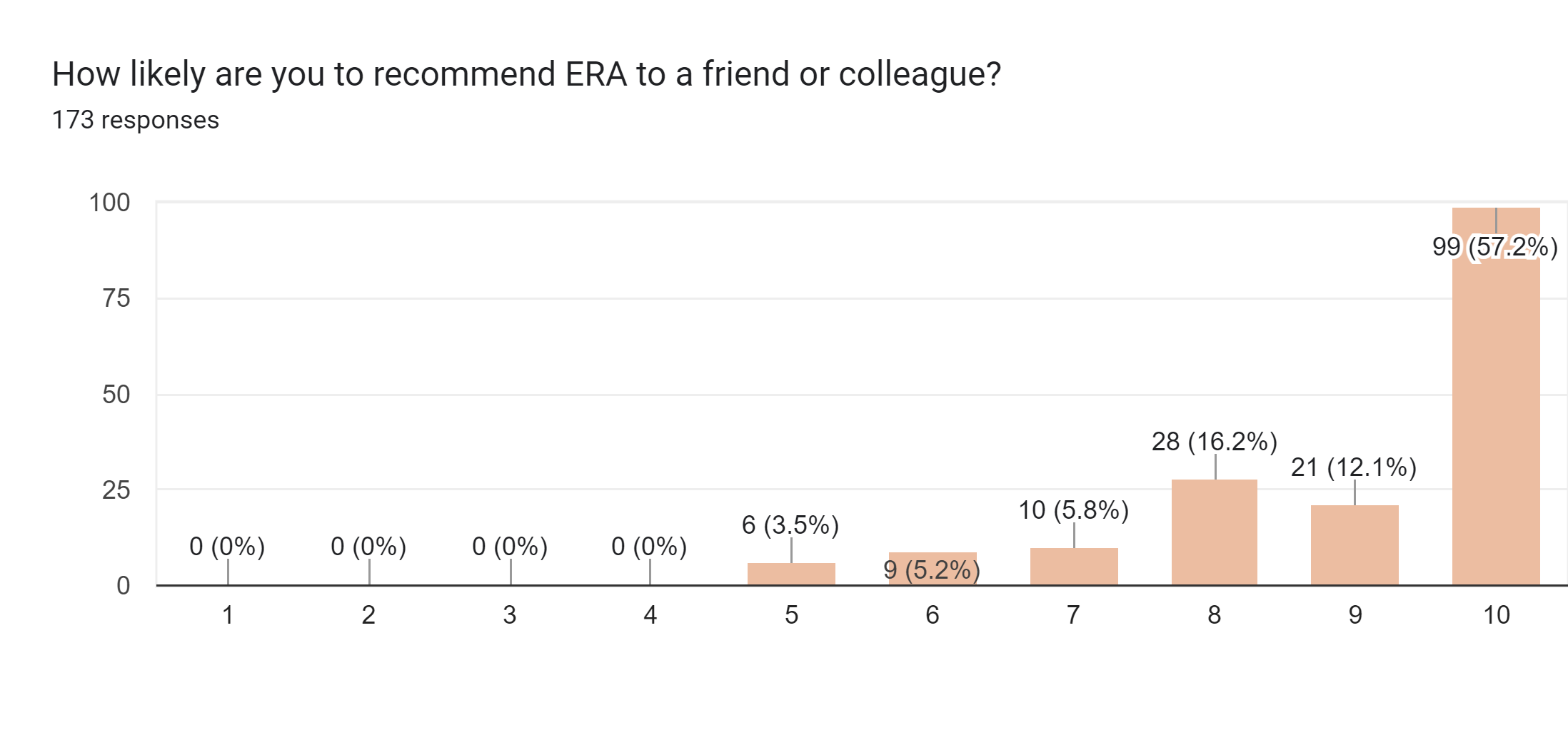 +4.4% ‘10s’ selected from 2021 Survey
K-8
+3.3% from 2021 Survey
High School
High School
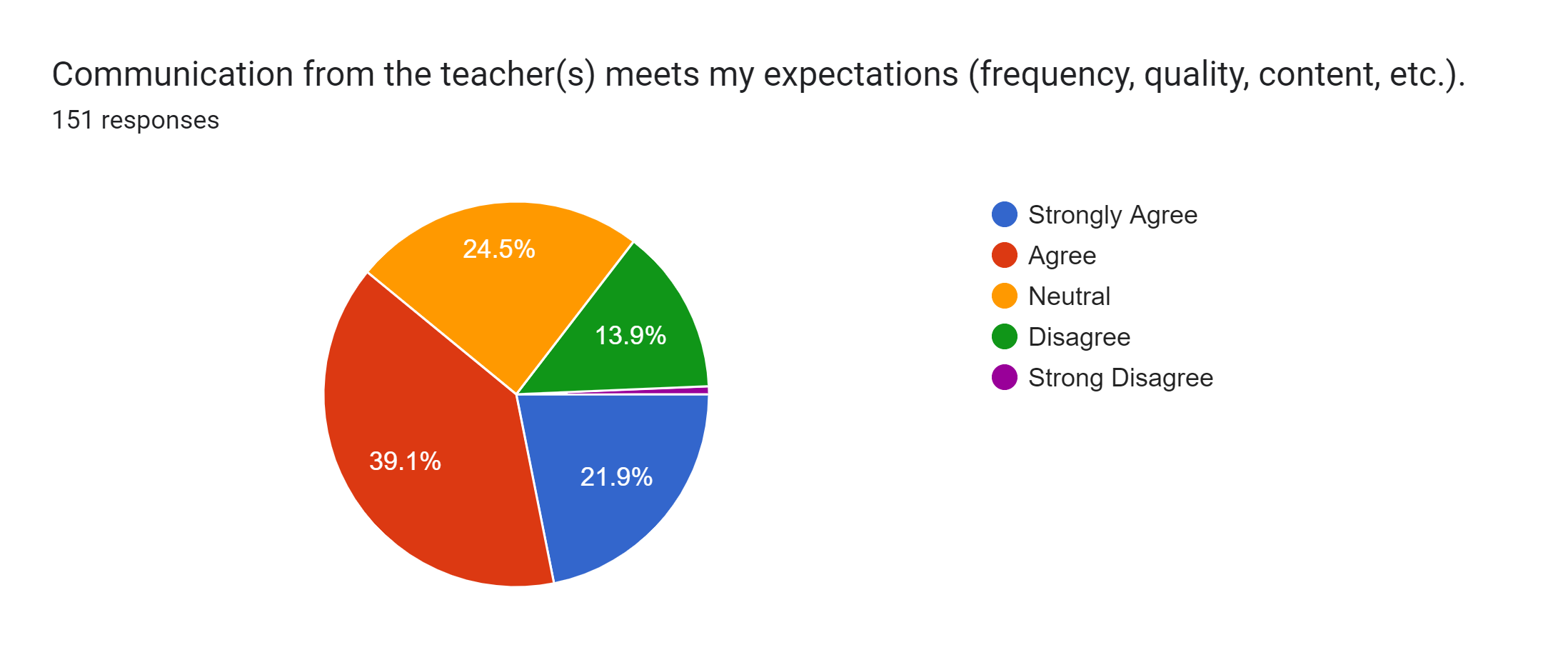 +7% from 2021 Survey
High School
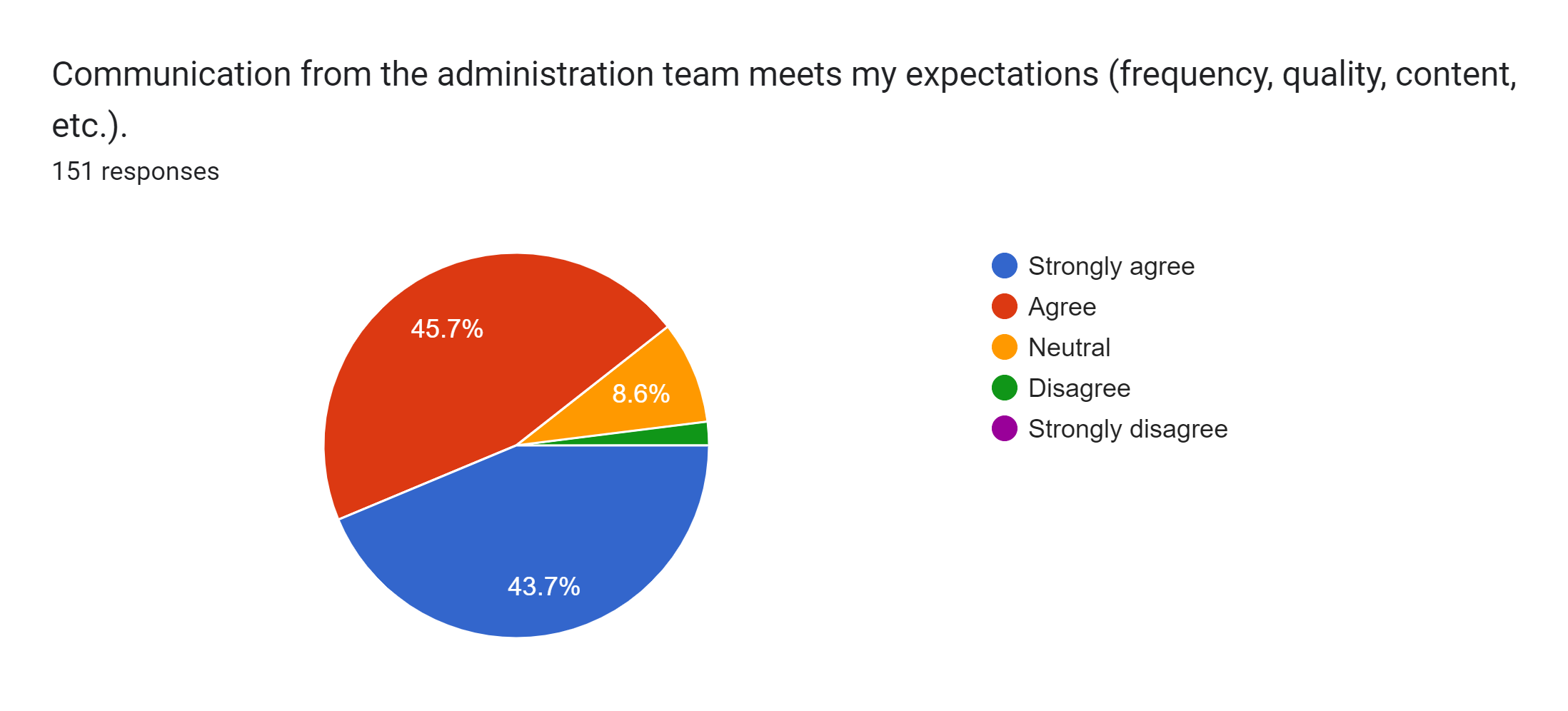 +15.7% from 2021 Survey
High School
+15.6% from 2021 Surveyr
High School
+13.3% from 2021 Survey
High School
+14.9% from 2021 Survey
High School
+17.6% from 2021 Survey
High School
Question new to 2022 survey
High School
+7.8% from 2021 Survey
High School
+6.5% from 2021 Survey
High School
+13% from 2021 Survey
High School
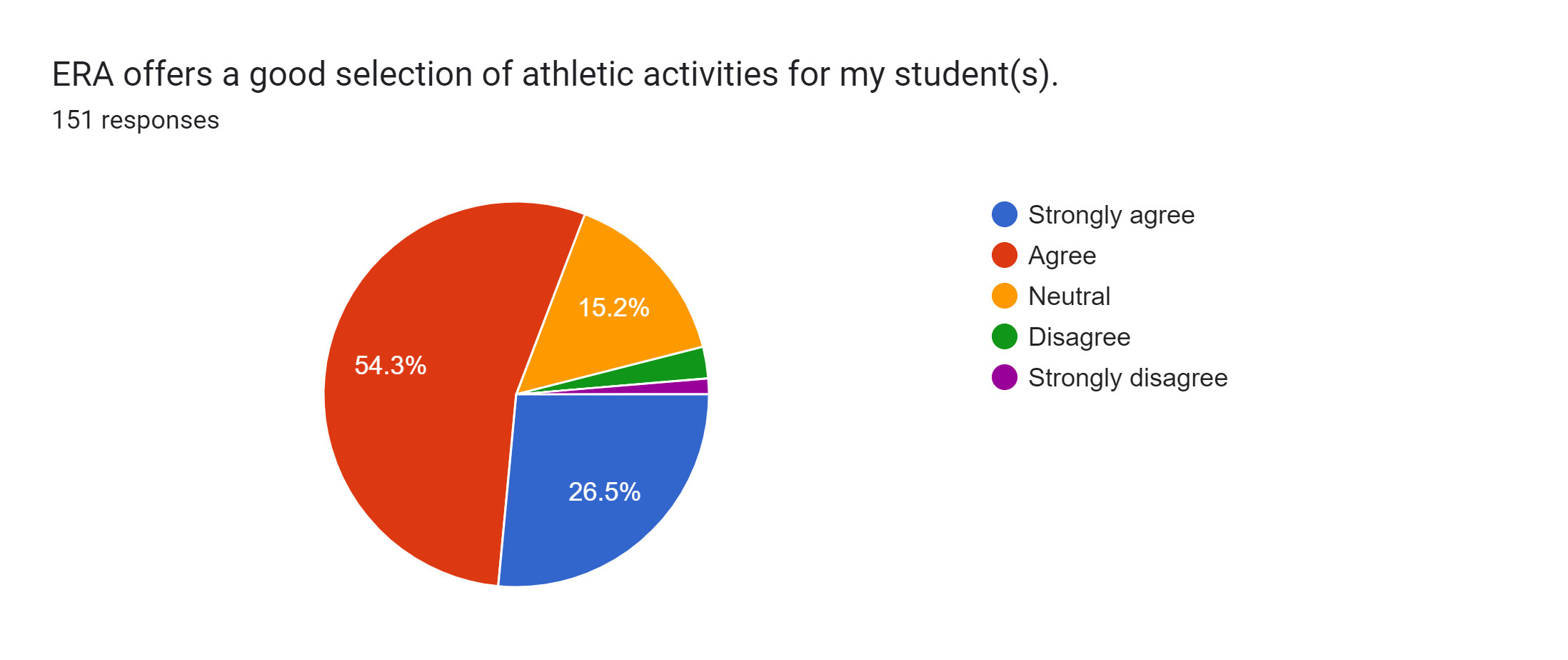 +11.7% from 2021 Survey
High School
+10% ‘10s’ selected from 2021 survey
High School
+6.6% from 2021 Survey